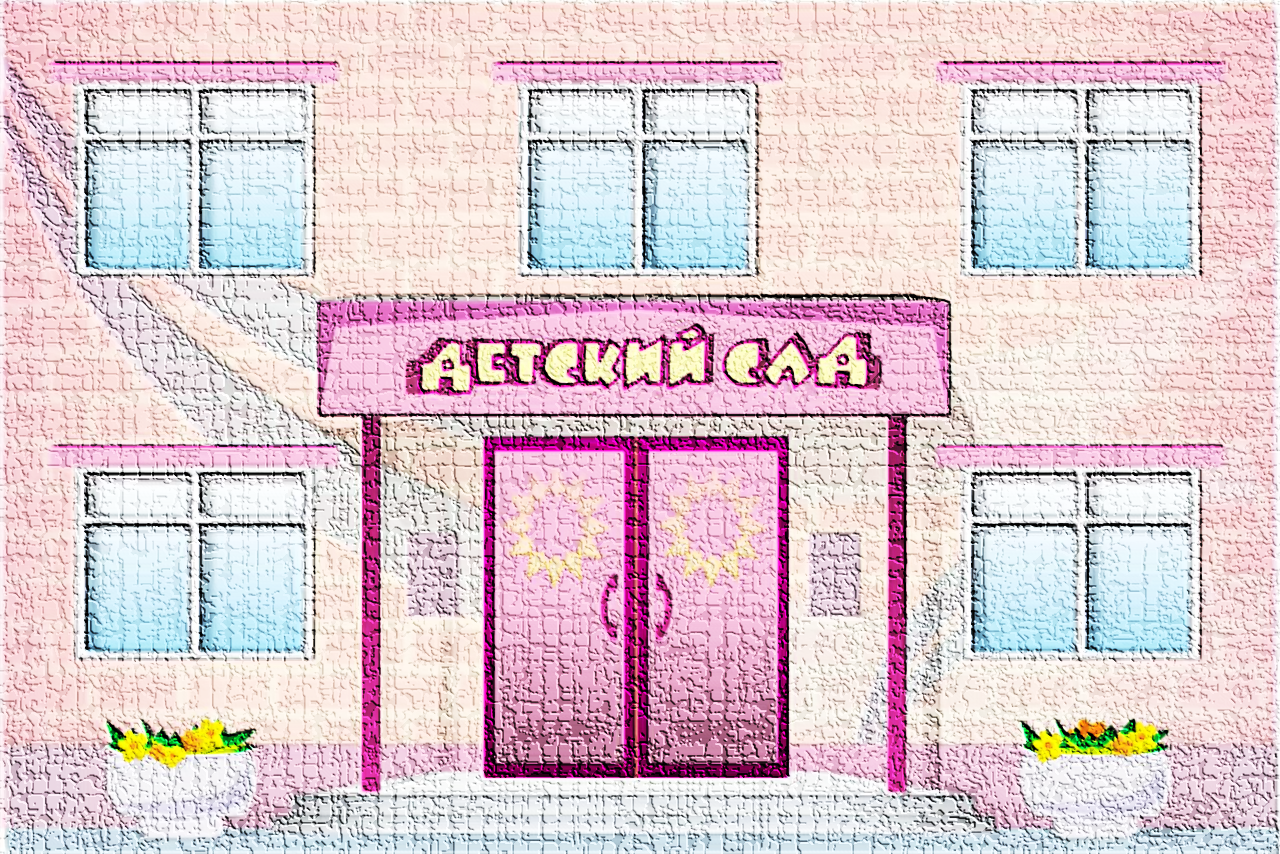 Муниципальное бюджетное дошкольное образовательное учреждение центр развития ребенка детский сад № 6
Игровая деятельность
в раннем дошкольном детстве
Лучегорск
2018
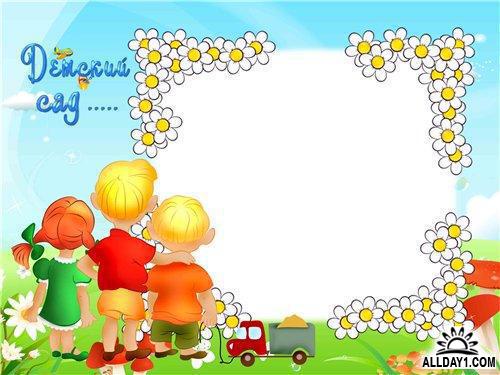 Игры и игровые упражнения – 

наиболее эффективная форма успешного развития детей
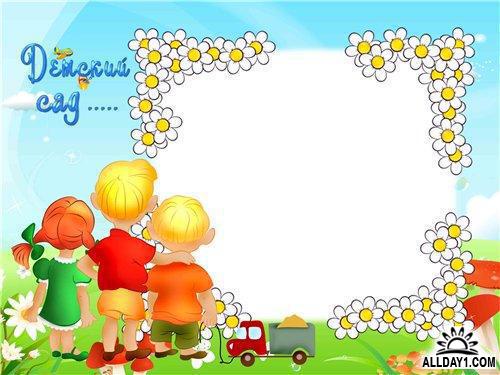 Приемы, используемые в работе с детьми раннего возраста:

Показ и объяснение
Показ в действии с его названием 
Показ ряда последовательных действий
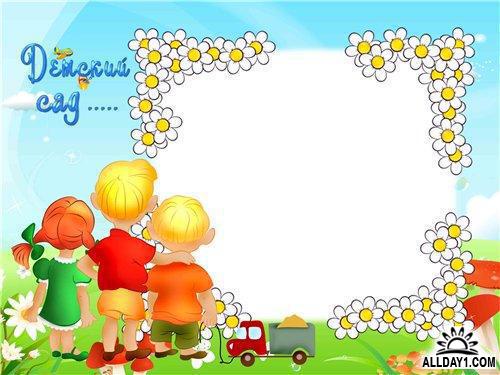 Приемы:

Внезапное появление и исчезновение
Периодическое использование
Показ картинок с изображением
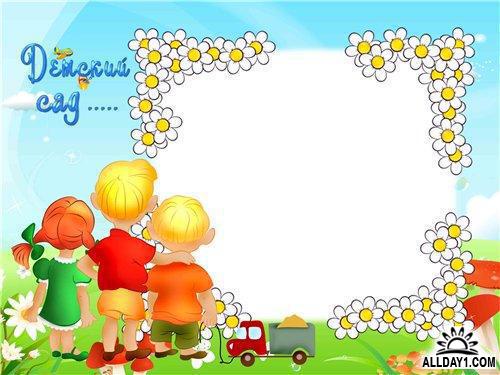 Успешное выполнение программы основано на периодичности занятий с элементами повторения
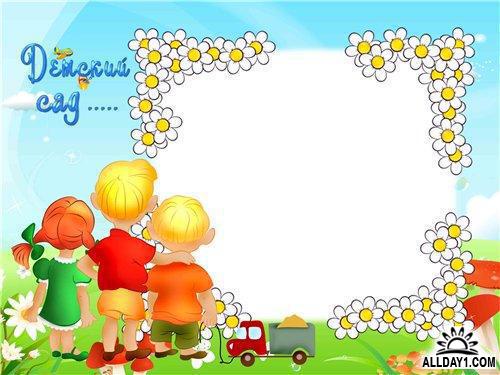 Аспекты
данной деятельности:
Познавательный –  то,  чему  нужно  научить  ребенка,  какие  способы  действия  с  предметами    ему  передать;  

Воспитательный – те  способы  сотрудничества,  формы  общения  и  отношения  к  другим  людям,  которые  следует  привить  детям.
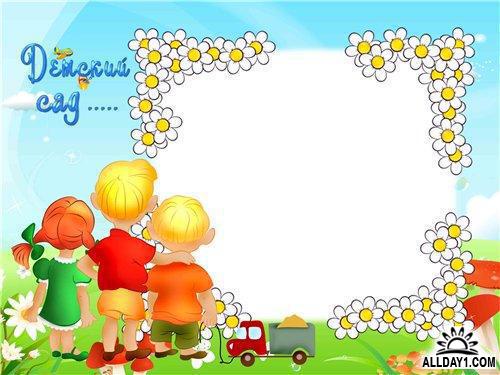 Важной    особенностью    игры     являются    игровые   правила. 
Они  могут  быть  двух  видов:  
правила  действия;
правила  общения.
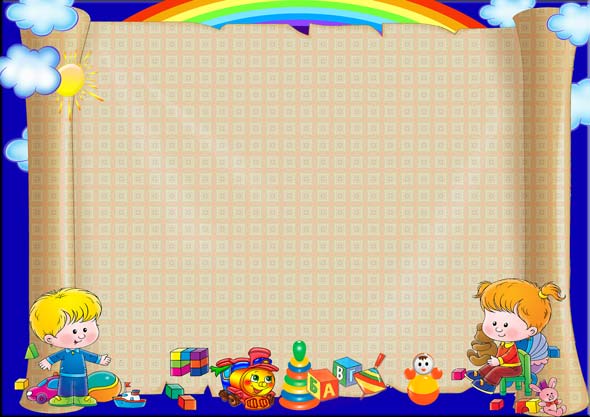 Правило 1
Добровольность участия в игре. 

Необходимо добиться того, чтобы ребенок захотел принять участие в предложенной игре. Заставляя, можно вызывать в малыше чувство протеста, негативизма, а в этом случае эффекта от игры ожидать не стоит. Напротив, увидев, как играют другие, увлекшись, ребенок сам включается в игру.
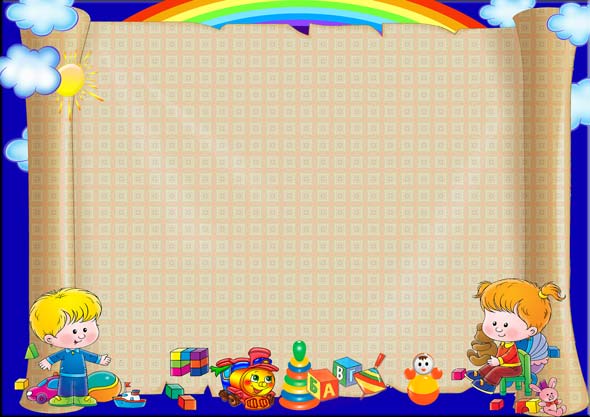 Правило 2
Взрослый должен стать непосредственным участником игры. 

Своими действиями, эмоциональным общением с детьми он вовлекает их в игровую деятельность, делает ее важной и значимой для них. Он становится как бы центром притяжения в игре. Это особенно важно на первых этапах знакомства с новой игрой. В то же время взрослый организовывает и направляет игру. Таким образом, второе правило заключается в том, что взрослый совмещает две роли: участника и организатора..
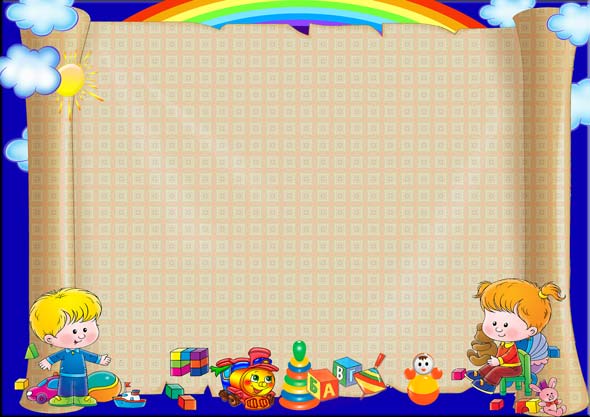 Правило 3
Многократное повторение игр, необходимое для развивающего эффекта. 

Воспитанники по-разному и в разном темпе принимают и усваивают новое. Систематически участвуя в той или иной игре, дети начинают понимать ее содержание, лучше выполнять условия, которые создают игры для освоения и применения нового опыта.
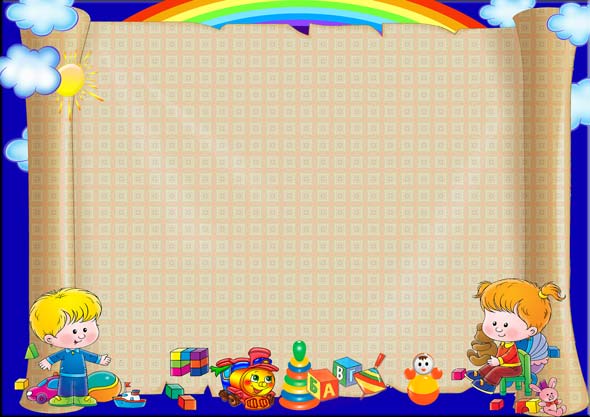 Правило 4
Наглядный материал надо беречь, нельзя его превращать в обычный, всегда доступный. 

Во-первых, так он дольше сохранится, а во-вторых, этот материал долго останется для детей необычным.
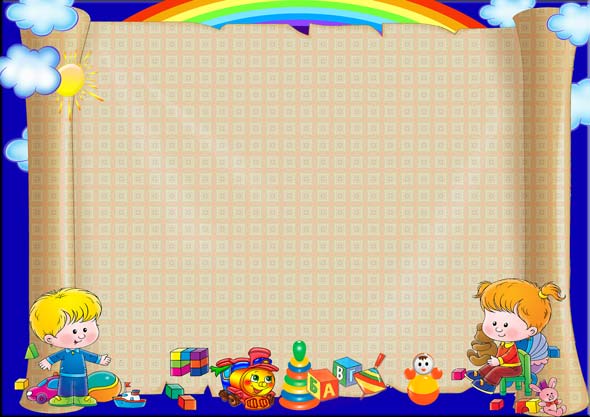 Правило 5
Взрослый не должен оценивать 
действия ребенка.

Необходимо дать ребенку возможность проявить, выразить себя.
Недопустимо загонять его в свои, 
даже самые лучшие, рамки. 
Он по-своему видит мир, 
у него есть свой взгляд на вещи.
Задача педагога – 
помочь ему выразить все это!
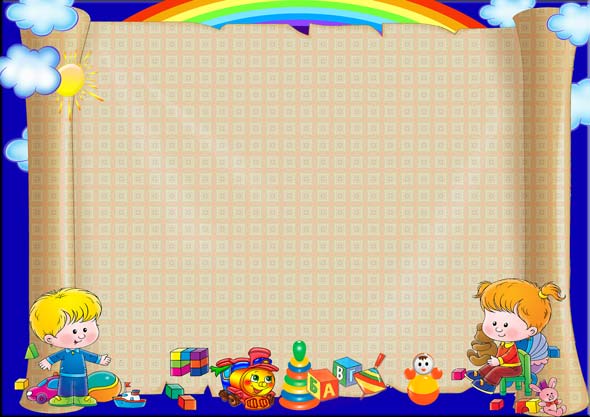 Спасибо за внимание



Презентацию выполнила 
Маркова Татьяна Николаевна, 
Воспитатель МБДОУ ЦРР д/с № 6 
пгт Лучегорск

2018 г